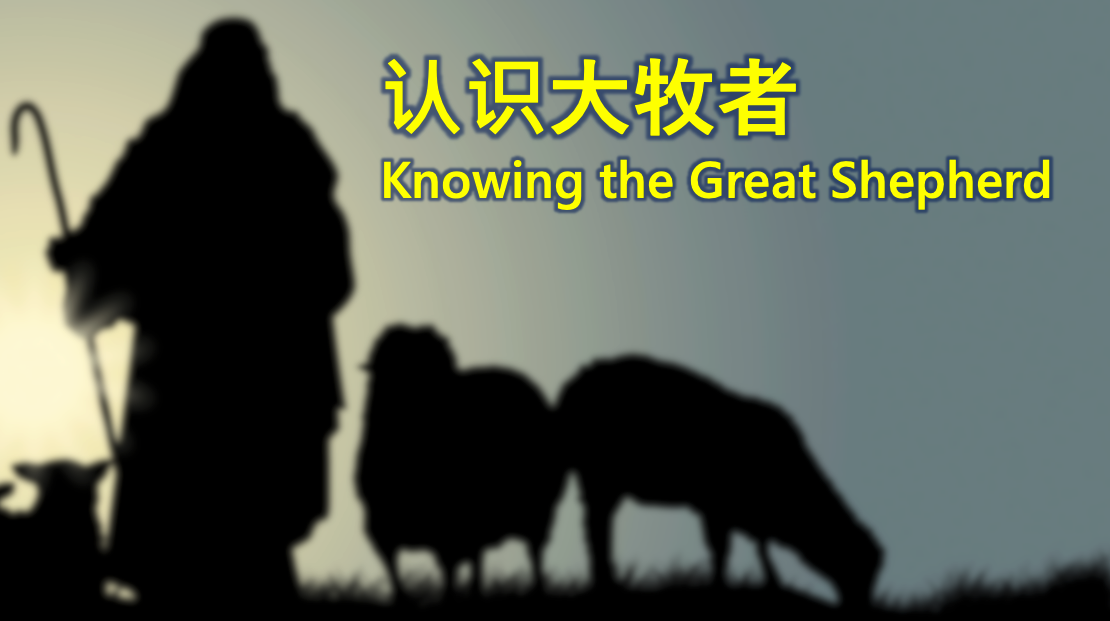 房正豪牧师
Rev. Steven Fang
以西结书 Ezekiel 34:1-2
1 耶和华的话临到我说， 
1 The word of the Lord came to me:
2 人子啊，你要向以色列的牧人发预言，攻击他们，说，主耶和华如此说，祸哉。以色列的牧人只知牧养自己。牧人岂不当牧养群羊吗？
2 “Son of man, prophesy against the shepherds of Israel; prophesy and say to them: ‘This is what the Sovereign Lord says: Woe to you shepherds of Israel who only take care of yourselves! Should not shepherds take care of the flock?
以西结书 Ezekiel 34:3-4
3 你们吃脂油，穿羊毛，宰肥壮的，却不牧养群羊。
3 You eat the curds, clothe yourselves with the wool and slaughter the choice animals, but you do not take care of the flock. 
4 瘦弱的，你们没有养壮。有病的，你们没有医治。受伤的，你们没有缠裹。被逐的，你们没有领回。失丧的，你们没有寻找。但用强暴严严地辖制。
4 You have not strengthened the weak or healed the sick or bound up the injured. You have not brought back the strays or searched for the lost. You have ruled them harshly and brutally.
惡牧的罪行
The crime of the evil shepherd
1. 瘦弱的, 没有养壮 Thin, not well-fed
2. 有病的, 没有医治 Sick, not cured
3. 受伤的,没有缠裹 Injured, unpacked
4. 被驱赶的,没有领回 Those who were expelled were not brought back
5. 失丧的,没有找回来 The lost are not foun
羊的特性
Characteristics of sheep

没有方向感
No sense of direction
没有防卫能力
No defense
以西结书 Ezekiel 34:11-13
11 主耶和华如此说，看哪，我必亲自寻找我的羊，将它们寻见。
11 “‘For this is what the Sovereign Lord says: I myself will search for my sheep and look after them. 
12 牧人在羊群四散的日子怎样寻找他的羊，我必照样寻找我的羊。这些羊在密云黑暗的日子散到各处，我必从那里救回它们来。
 12 As a shepherd looks after his scattered flock when he is with them, so will I look after my sheep. I will rescue them from all the places where they were scattered on a day of clouds and darkness.
13 我必从万民中领出它们，从各国内聚集它们，引导它们归回故土，也必在以色列山上一切溪水旁边，境内一切可居之处牧养它们。
13 I will bring them out from the nations and gather them from the countries, and I will bring them into their own land. I will pasture them on the mountains of Israel, in the ravines and in all the settlements in the land.
路加福音 Luke 19:10
10 人子来，为要寻找拯救失丧的人
10 For the Son of Man came to seek and to save the lost.”
约翰福音 Luke 10:11-14
11 我是好牧人，好牧人为羊舍命。 
11 “I am the good shepherd. The good shepherd lays down his life for the sheep. 
12 若是雇工，不是牧人，羊也不是他自己的，他看见狼来，就撇下羊逃走。狼抓住羊，赶散了羊群。
12 The hired hand is not the shepherd and does not own the sheep. So when he sees the wolf coming, he abandons the sheep and runs away. Then the wolf attacks the flock and scatters it.
13 雇工逃走，因他是雇工，并不顾念羊。
13 The man runs away because he is a hired hand and cares nothing for the sheep.
14 我是好牧人。我认识我的羊，我的羊也认识我。
14 “I am the good shepherd; I know my sheep and my sheep know me—
如何认识主
how to know the God

从主的话来认识祂
Get to know the God from His Word
从主的作为来认识祂
To know the God from His deeds
认识主的七大属性
Recognize the Seven Attributes of the God
1. 祂是全能的神 He is the Almighty God
2. 祂是全在的神 He is the all-present God 
3. 祂是全知的神 He is the all knowing God 
4. 祂是信实的神 He is a faithful God 
5. 祂是医治的神 He is the God of healing
6. 祂是教导的神 He is the God of teaching
7. 祂是安慰的神 He is the God of comfort
以西结书 Ezekiel 34:15-16
15 主耶和华说，我必亲自作我羊的牧人，使他们得以躺卧。 
15 I myself will tend my sheep and have them lie down, declares the Sovereign Lord. 
16 失丧的，我必寻找。被逐的，我必领回。受伤的，我必缠裹。有病的，我必医治。只是肥的壮的，我必除灭，也要秉公牧养它们。
16 I will search for the lost and bring back the strays. I will bind up the injured and strengthen the weak, but the sleek and the strong I will destroy. I will shepherd the flock with justice.
以西结书 Ezekiel 34:18-19
18 你们这些肥壮的羊，在美好的草场吃草还以为小事吗？剩下的草，你们竟用蹄践踏了。你们喝清水，剩下的水，你们竟用蹄搅浑了。
18 Is it not enough for you to feed on the good pasture? Must you also trample the rest of your pasture with your feet? Is it not enough for you to drink clear water? Must you also muddy the rest with your feet?
19 至于我的羊，只得吃你们所践踏的，喝你们所搅浑的。19 Must my flock feed on what you have trampled and drink what you have muddied with your feet?